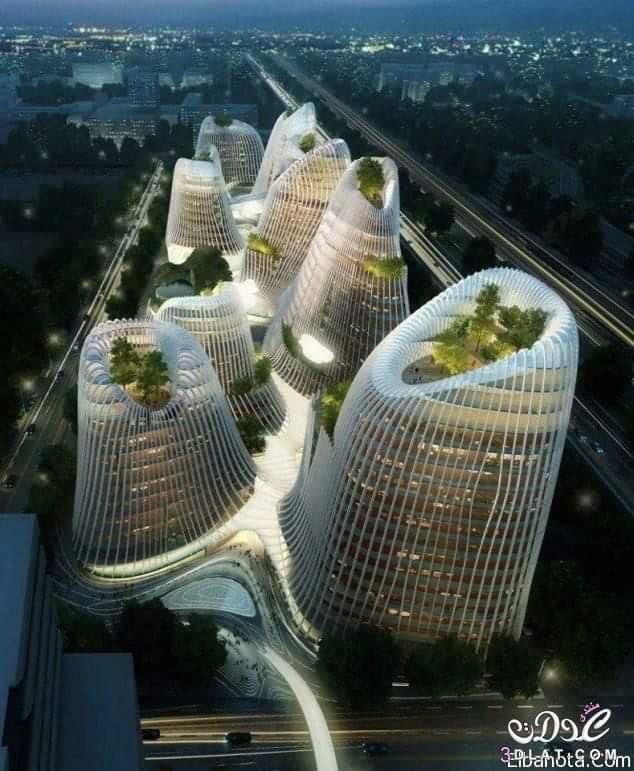 دور التقانة في التنمية المكانية وأثرها في تقليل الهجرة السكانية إلى المدن 
أ.د. محمد صالح ربيع
س1: ما المقصود بالتقانة ؟ وما علاقتها بالمنظومة الاجتماعية ؟
ج/ تعد التقانة منظومة فرعية من منظومة المجتمع الكلية ،وفلسفة التقانة جزء من الفلسفة الاجتماعية الشاملة التي تحكم منظومة المجتمع الكلية ، وتبرز منظومة التقانة في دورها الرائد الذي يستند إليه إدراك المجتمع لمشاكل نموه وتطوره .
س2: ما التغييرات التي تحدثها وسائل التقانة في المجتمع ، وفي أي من مفاصله؟
ج/ إن الوسائل التقنية الحديثة تؤدي إلى تغييرات سريعة في المؤسسات الاقتصادية للمجتمع ،إلا أنها لا تؤدي إلى تغيير في المؤسسات البنيوية الأخرى بنفس السرعة (التغيير الفكر والقيمي ).
 وتدل (نظرية التخلف الحضاري)التي طرحها البروفسور اوكبرين( Ogburn) بان التغييرات التي تطرأ على الحضارة المادية بسبب اكتشاف واستعمال التقانة تكون أسرع بكثير من التغييرات التي تطرأ على الحضارة غير المادية .
وهذا يسبب حدوث فجوة بين (الحضارة المادية) (والحضارة غير المادية )للمجتمع ،يقول اوكبرين بان المصانع والآليات التقانية هي الوسائل التي تحقق التغيير الاجتماعي عن طريق تغيير معالم الايكولوجية الطبيعية والاجتماعية المحيطة بالإنسان.
س3: كيف تفسر فلسفة التغيير بين الحضارتين المادية والروحية؟
ج/ أن التقدم في صناعة الأدوات والمعدات التقانية يقود إلى التغيير الحضاري القابل على الزيادة والتراكم ،كما أن الاختراع التقني وانتشاره في المجتمعات المتحضرة يعتمد على طبيعة ونوعية القاعدة الحضارية الموجودة في هذه المجتمعات ، وعلى طبيعة القيم الاجتماعية المشجعة على الاختراع والإبداع. 
وعليه يصبح من الضرورة بمكان أن تتكيف العناصر الحضارية غير المادية مع العناصر الحضارية المادية لكي يتمكن المجتمع من مواجهة مشاكله الاجتماعية والحضارية.
وعند بلوغ هذه المرحلة يكون المجتمع قد توصل إلى حقيقة الفصل بين الخطأ والصواب ابتداء من مكونات شخصية الفرد مرورا بمجتمعه ليصل رقيه إلى مستوى الاندماج مع الإنسانية وهي تسعى إلى الرفاهية.

س4: ما نسبة درجة بلوغ مجتمعنا من هذا المستوى؟
ج/لو طبقنا هذه النظرية على المجتمع العربي لوجدنا أن هذا المجتمع استطاع إحراز درجة محسوسة من التقدم والتطور في النواحي الاقتصادية والعلمية والتقنية ،ولكنه لم يحرز الدرجة نفسها من التقدم والتطور في النواحي الاجتماعية والحضارية (الشعور الذاتي). ويمكن تلمس ذلك من خلال التركز الكثيف في المدن وترك الأراضي الزراعية والذي أدى إلى تدهور البيئتين معا وانخفاض المستوى المعاشي فيهما ، وذلك دليل على أن المجتمع لم يصل بعد إلى مرحلة النضج الاجتماعي والحضاري وبما يؤهله لتفهم نتائج الحراك العشوائي والهجرة من الريف إلى المدن.
س: هل بالإمكان اعطاء نسبة للانسجام المادي والحضاري للمجتمعات المتقدمة والمتخلفة؟
س5: كيف يمكن تسخير التقانه لخدمة المجتمع؟
ج/ لابد من ربط حركة العلم والتقانة بحركة المجتمع وتغيراته من خلال التخطيط العلمي مدعوما بالتقانة مع الخطط الاجتماعية والاقتصادية والحضارية .
 أن الثورة العلمية والتقانية جعلت العمل الفني وخصوصا المؤهلات العليا من الاختصاصات مطلوبة ،فالتخطيط للموارد البشرية يستوجب بالضرورة النظر إليها من جميع الجوانب الاجتماعية والاقتصادية والسياسية والثقافية والنفسية .
لدينا مشكلة اليوم ما يتعلق بحركة المجتمع تتمثل بانفصال الشباب عن الادبيات الاجتماعية والاخلاقية والقيمية العليا يجب الانتباه اليها وإلا فإنها قادرة على نسف كل المنظومات القيمية وتحرف المجتمع عن مساره الحضاري متمثلة بالتقليد الاعمى للغرب، اي ان الغرب يصدر لنا أمورا  متقصدا ونحن نعَّدها تطورا وهنا تكمن المشكلة ! ومن ثم عودة الى عدم التمييز بين الخطأ والصواب.
س6: ما علاقة التقانة بالتنمية؟
ج/تعد التقانة حجر الزاوية في جهود التنمية من نواح ثلاث : 
1-كونها مورداً قادراً على خلق ثروة جديدة .
2-ووسيلة تتيح لمالكيها ممارسة السيطرة الاجتماعية.
 3-وفعاليتها في أساليب صنع القرار.
 يتبع تفسير هذه النقاط.......
وتنتج التقانة بوصفها موردا إمكانية تحقيق طفرات كمية في الإنتاجية المتيسرة ،ولهذا وصفت بأنها المورد الفريد والأكثر أهمية من بين الموارد اللازمة لخلق موارد أخرى ،وتميل التقانة الحديثة بقوة إلى (مَركَزة) القرارات وزيادة نسبة العمليات الإنسانية التي هي النمط الأمثل،فضلا من المكانة التي يشغلها ذوو الخبرة والمعرفة في المجتمع لا سيما النامية منها!!!
س7: ما دور التقانة في تقوية النسيج الاجتماعي؟
ج/ تدخل التقانة في فك النزاع الحاصل بين النمو السكاني والنزاع داخل المجتمع ،ينشأ النزاع عندما تتنافس الأعداد السكانية على المورد الطبيعي المتقلص أو الثابت، ويعَّقد هذا النزاع التوزيع غير العادل في الموارد سواء أكانت في الدخل أو الأرض أو المياه ،إن ازدياد التنافس والنزاع يدمر النسيج الاجتماعي الذي يساعد على إلغاء الانسجام الاجتماعي ودور التقانة هنا في تطوير الإنتاج ورفع قيمة الاستثمار سوآءا عن طريق الآلة أو عن طريق (رفع الوعي الاجتماعي Raise social awareness) في التعامل مع آلية التقنية.
س8: ما دور التقانة في ايقاف الزحف السكاني غير المنضبط من الريف الى المدن العربية؟
ج/ ساهمت آلية عمليات التنمية الاجتماعية –الاقتصادية التي تنتهجها الدول العربية في إطار غياب أو ضعف دور السياسات المكانية من جهة، وقوة جذب بعض المدن لاستثمارات التنمية بفعل ما تستطيع أن تقدمه لها من وفورات خارجية متمثلة( بالاقتصاديات الحضرية Urban Economies) من جهة ثانية، في تباين الأحجام السكانية وفرص( النمو السكاني Population growth) بين المدن وبلوغ عددا أو بعضا منها حجوما حضرية غير اعتيادية .
مما زاد من تكاليف عمليات التنمية في تلك المدن وكان ذلك على حساب الفرص التنموية لمدن أخرى لم تكن لها قدرات تنافسية عالية بحكم ضعف هياكل (البنى الارتكازية Infrastructure )وارتفاع تكاليفها مما أدى إلى ضعف قدراتها في جذب أو تعجيل مجهودات عمليات التنمية الاقتصادية فيها.
يأتي دور التقانة هنا في تأهيل هذه المدن مكانيا بالخبرة والمعرفة لتتمكن من الالتحاق بركب المدن التي فازت عليها بعوامل التنمية المكانية الخاطئة.
س9: ما اثار الهجرة السكانية السلبية الى المدن العربية؟
ج/ أن الهجرة ساهمت في التضخم السكاني الحضري المتسارع الذي أصاب المدن العربية ،فضلا عن كونها عاملا هاما في الزيادة الطبيعة للسكان ،لان الانتقال إلى المدن يؤدي إلى ارتفاع مستوى الخصوبة وخفض معدلات وفيات الأطفال لتوفير الرعاية الصحية لهم مقارنة بانعدامها في الريف. 
وقد احدث النمو السكاني المتزايد والذي أدت الهجرة من الريف دورا كبيرا فيه إلى تغيرات هائلة في النظم الاقتصادية والاجتماعية ، إذ يمكن حصر آثار الهجرة على النحو الآتي:
-تضاعف عدد سكان المدن في مدد وجيزة .
-تعقد مشكلات الإسكان والعلاقات الاجتماعية بين فئات المجتمع .
-انخفاض مستوى الدخل ومن ثم انخفاض المستوى المعاشي.
-انخفاض مستوى أداء الخدمات الاجتماعية والحضارية بسبب الضغط السكاني الكبير عليها.
-وبالإضافة إلى ذلك شهدت العقود الأربعة الأخيرة نموا متعاظما للمدن المليونية وظاهرة المدينة الأولى والمدينة –الدولة.
س10:ماذا يمكن أن تقدمه التقانة في مجال النشاط الزراعي بحيث تؤدي إلى تقليل حدة الهجرة الريفية إلى المدن؟
أ-الاستخدام الواسع للتقنيات الزراعية والتي من شانها أن تكون نقطة البداية في الجهود المبذولة لرفع الإنتاجية .ومنذ سنة 1920 وحتى سنة 1950 سيطرت التقنيات الميكانيكية على الزراعة في الدول الصناعية ،وعملت على زيادة كمية الطعام المنتجة للفرد بالسعرة .
ب- وبعد الحرب العالمية الثانية بدأ المزارعون في جميع أنحاء العالم باستخدام الأسمدة الصناعية ومبيدات الحشرات المصنعة ،وانتقل تركيز التقنيات الحيوية نحو نباتات المحاصيل نفسها ،ومن الممكن أن ما تقدم التقنيات الحيوية طرقا ارخص وأسرع لتحسين الأغذية الأساسية في العالم الثالث (الذرة البيضاء والكسافا والبطاطا الحلوة من الابتكارات المكلفة للعصور الكيماوية والميكانيكية )على سبيل المثال لا الحصر.
ج-وتشمل التقنيات الجديدة على العديد من الأدوات ووسائل تطبيقها بحيث تمكن الباحثين من التلاعب بجينات النبتات والميكروبات والحيوانات، وتوفر هذه الأساليب طرقا لتعديل الصفات المتوارثة من جيل إلى آخر، لقد عملت المطاعيم والمضادات الحيوية وتقنيات التكاثر التي أوجدتها التقنيات الحيوية والهندسة الجينية على تطوير تربية الحيوانات بصورة جذرية.
د- يتطلب استصلاح الريف إنماء القرى ،من حيث تطوير البنية التحتية والنشاطات غير الزراعية بما فيها الصناعات الخفيفة والحرف والخدمات وتوفير مستلزمات قيامها ،واستصلاح الأراضي وتقديم القروض لقطاعات الزراعة والإسكان ،في سبيل تشغيل متكامل ،منتج وفاعل عبر الاستشارات التقنية ،وبناء القدرة في إطارها الاجتماعي والسياسي والمؤسسي لبناء قاعدة اقتصادية فنية تؤدي إلى رفع المستوى المعاشي لسكان الريف وتوفير حياة كريمة لهم.
ه-يهيئ استخدام التقانة إمكانية اختيار مواقع الصناعات الزراعية في المراكز الحضرية الصغيرة أو في المناطق الريفية من خلال مساهمتها في إحداث التطورات الاقتصادية والاجتماعية والعمرانية في المناطق التي تقع فيها تلك الصناعات ،ومن شان ذلك امتصاص حجم كبير من العمالة ( الحضرية والريفية) بحجم معتدل من الاستثمارات ،وهذا بحد ذاته يعد عاملا مهما من عوامل( التنمية الإقليمية Regional Development) والتي يترتب عليها عدالة توزيع(المشاريع الاستثمارية Investment projects) والقوى العاملة والسكان على  مناطق البلاد.
و- الاعتماد الكلي على التقانة لغرض نشر المعالم الحضارية في المناطق الريفية من حيث المتطلبات التعليمية والنظم المعرفية والوسائل الثقافية والترويحية ،والهياكل الاقتصادية والإنتاجية ،والتعبئة الاجتماعية . ومن شان هذه المظاهر تفتيت أسس التباين بين الريف والمدينة ومن ثم الحد من زحف القوى العاملة الريفية من خلال توفير فرص العمل في مناطقهم وتعمل التقانة هنا على تحفيز العمل الإنتاجي ومضاعفة نموه من خلال البناء المؤسسي لعوامل الإنتاج ،يقابله تحفيز فكري وتقبل اجتماعي عال وتفاعل حيوي يرسخ من فكرة الاستقرار المكاني للسكان.
معلومة: 
توجه اليابانيون اليوم إلى تربية الكلاب بدلا عن الأطفال لماذا؟  للتعويض عن الأطفال طبعا !!! وتم المبالغة في ذلك بحيث أصبح الكلب اقرب إلى صاحبه من الطفل ( أكل ، حفاظات، أدوية وطبيب وغرفة ونزهة،  .....الخ).إذ يوجد 20 مليون كلب في اليابان بينما يوجد 15 مليون طفل اقل من 15 سنة  في هذا البلد من أصل 127 مليون عدد سكان اليابان لسنة 2012. وحينما تسال الياباني كم طفل لديك؟ يقول كلبين وثلاثة قطط.
س11: ماذا لو فشلت كل جهود التقانة في اصلاح الريف او ايقاف الهجرة الى المدن؟
ج/ عندما تخفق الإجراءات – انفه الذكر- أو إنها لا تفي بالغرض المطلوب للحد من زحف سكان الريف نحو المدن ،ويصبح السكان المهاجرين أمرا واقعا مفروضا وجزء من سكان المدينة، فانه لابد والأمر هذا من اللجوء إلى المدينة ذاتها لإصلاح أوضاعها وبما يمكنها من إشباع حاجات سكانها لا سيما الأساسية منها.
س12: ما الأسس التي تعتمد عليها الإدارة الحضرية في تطوير وتنمية مؤسساتها الخدمية وهياكلها الاقتصادية ونمط الإنتاج؟
ج/  أن كفاءة التخطيط البشري والمهارة الفنية وحسن التنظيم والتدريب والقدرة على تنفيذ  الخطط التنموية والحضرية هي من أهم الأسس التي تعتمد عليها الإدارة الحضرية في تطوير وتنمية مؤسساتها الخدمية وهياكلها الاقتصادية ونمط الإنتاج .وهذه القدرات والمستويات والقنوات ينبغي أن تتحرك ضمن منظومة متآزرة في مدخلاتها ومخرجاتها في علاقات من الاعتماد المتبادل فتفضي إلى زيادة مطردة في درجة الاعتماد على النفس ،وان التقانة – إذا ما أديرت بشكل سليم – على أنها تقديم بدائل أساسية معينة للمجتمع الحضري بوسائل تساعد على تشكيل تطور النظم القيمية لهذا المجتمع.
أما الأساس الثاني الذي يعد ضروريا لزيادة كفاءة أداء المدن وقدرتها على الإعالة هو (الإنتاجية الحضرية    Urban productivity) ،وقد يكون من المتعذر تجديد الهياكل الإنتاجية للمدن لا بسبب الافتقار إلى التخطيط الأرضي بل بسبب القصور إلى التخطيط الاقتصادي والسياسة الاجتماعية وبصورة أوسع (الاستخدام التقني  Technical Use ) الذي تعاني من نقصه العديد من الأقطار العربية.
س13:كيف يمكن توجيه التقانه للحصول على اعلى درجات المنفعة الحضرية؟
ج/ تغطي التقانة فيما إذا كرست ضمن خطط التنمية في المنطقة العربية إشباع ثلاثة حاجات أساسية لسكان المدن : 1- توفير السلع والخدمات المطلوبة بكميات كافية
2- والحفاظ  على أنماط التنمية القابلة للاستمرار بيئيا 
3-وكفالة التوزيع العادل للمزايا أو الفوائد التي تترتب عليها تغييرات في أنماط الاستهلاك بعيدا عن الأنماط المغالية في الإسراف .
س14: ما دور التقانة في معالجة مشكلة السكن في المدن؟
ج/لكي تشبع البلاد العربية احتياجات سكانها من المأوى ونحن في بداية القرن الحادي والعشرين يتطلب الأمر زيادة الطاقة الإنتاجية إلى سبعة أضعاف، ولا يمكن تحقيق ذلك من دون إدخال تقانة أكثر كفاءة بشكل أو بآخر من أشكال تصنيع مواد التشييد ،كذلك تتطلب زيادة إنتاج مواد البحث عن مصادر جديدة ،ويمثل البحث عن المواد البديلة المحتملة وتطويرها تقانة مستقلة يتعين على كل بلد أن يكتسبها ويعدلها ويطورها.
س15:ما دور التقانه في التقنين الديموغرافي للشعوب؟
ج/ وربما تستثمر الجهود التقنية حدوث نقلة فيما يتعلق بقرارات إنجاب الأطفال وبخاصة في الدول العربية التي تعاني من زخم سكاني كبير، وتكمن معقولية هذه النقلة بتحويل اتجاه التفكير بالمصالح الذاتية الضيقة نحو الاهتمام بمصالح أجيال المستقبل مفتاحا لتحقيق التحول الديموغرافي ،وهذا ما دأبت إليه الصين في مجال تقليص حجم العائلة الصينية والتحول نحو الأسر الصغيرة.
س16:كيف تصف العلاقات الايكولوجية بين المدينة ومحيطها؟
ج/ايكولوجية المدينة هو علاقات المدينة في إطارها الخارجي (الإقليمي Regional  ) بمعنى آخر علاقة المدينة بالمناطق الريفية المحيطة بها، وما يتم بينها وبين هذا الريف من تفاعل يظهر على هيئة مجموعة من الأفعال وردود الأفعال المتبادلة التي تنتهي في إيجاد مركب إقليمي له طابعه الخاص الذي تنمو المدينة بموجبه وتتطور.
 وان تنظيم العلاقات الايكولوجية بين المدينة وريفها ينعكس ايجابيا على تطور كليهما وبما يردم الخلل الجهوي الذي ينجم عنه حركة سكانية غير منظمة ،ويتم ذلك من خلال تطوير صيغ تبادل المنفعة بينهما.
وعلى أساس العلاقة بين المدينة وإقليمها تعد المدينة نسقا ايكولوجيا غير كامل ،إذ يظهر اعتمادها في الطعام على المناطق الزراعية المحيطة بها، إلا أن الملاحظ أن أنتاج المناطق الريفية لا يكفي أمداد سكان المدن بالطعام، ويعود نقص الإنتاج الزراعي إلى صغر حجم الأرض الزراعية ونقص في الأيدي العاملة وغياب استخدام التقانة الزراعية ،والمدينة لا تقتصر على استيراد الطعام من المناطق الريفية ولكنها تستورد كذلك الهواء النقي والمياه. ومع ذلك فهي تقوم بتصدير الإنتاج ويزدهر فيها العمل والإسكان والنقل والتعليم.
كانت التنمية الحضرية في الماضي حصيلة النجاح الزراعي ،وفي المقابل فان اتجاهات اليوم تعكس – جزئيا- فشل الزراعة ،وان الهجرة على نطاق واسع من المناطق الريفية هي علامة عدم التوازن الشديد الذي تتصف به الاستراتيجيات الاقتصادية الوطنية في البلدان العربية، وثقل النمو السكاني الذي يخفض الدخول في المناطق الريفية إلى درجة أن سوء الأحوال المعيشية في الريف عملت على جعل الأحياء الفقيرة في المدن تظهر أكثر جاذبية من حياة الزراعة .
س17: ما دور التقانة في تنظيم العلاقة الايكولوجية للمدينة مع ريفها ؟
إن استخدام التقانة يمكن أن يساعد في تنظيم العلاقات الايكولوجية للمدينة في مجالات أخرى، إذ أن نقل كميات كبيرة من الغذاء والماء والوقود إلى المدن الكبيرة ،ونقل المخلفات والفضلات العادمة منها هي ليس مسالة معقدة فحسب، وإنما تحتاج إلى كميات كبيرة من الطاقة والوسائل التقنية ،وكلما كبرت المدينة كلما زاد تعقيد وكلفة الأنظمة المساندة.
ويمكن أن تسهم التقانة أيضا بتقييم العلاقات الايكولوجية بين المدينة والريف من حيث تقاسم المنافع ومردوداتها لغرض تقليل هذا الحراك السكاني بينهما. ويتم ذلك من خلال توزيع الموارد واستخدام الإمكانيات العلمية والتقانية، واستخدام الأيدي العاملة الماهرة وغير الماهرة فيما بين المدينة والريف بالتبادل والمشاركة في مقومات التنمية المكانية لرفع المستوى المعيشي لكل من المدينة والريف على السواء.
شكرا لإصغائكم
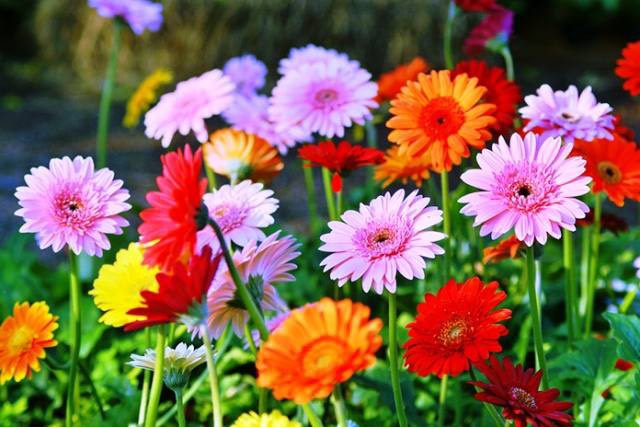